---その２３　フィリピン訪問　（その２）---
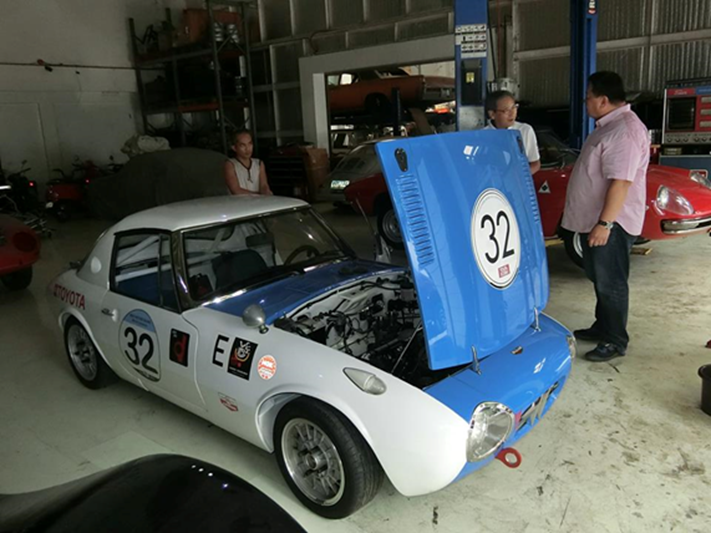 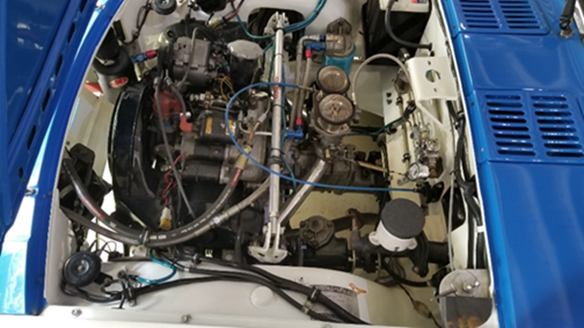 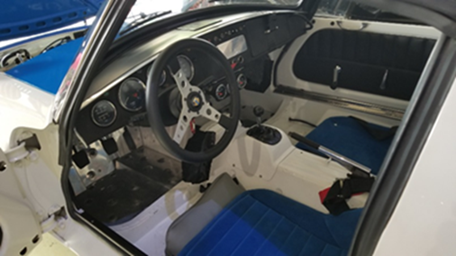 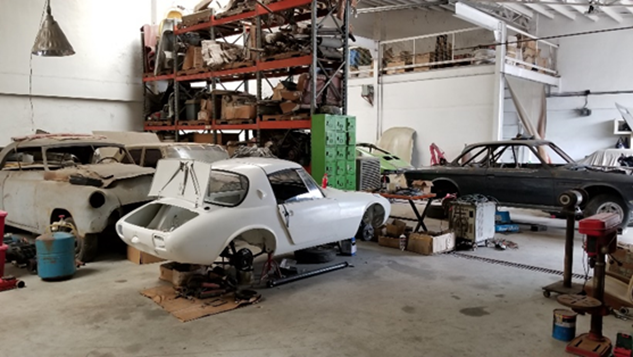 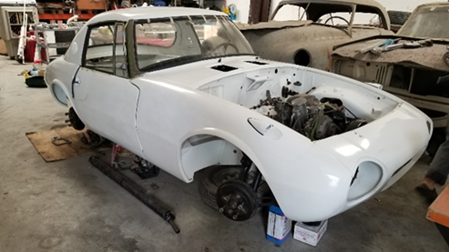 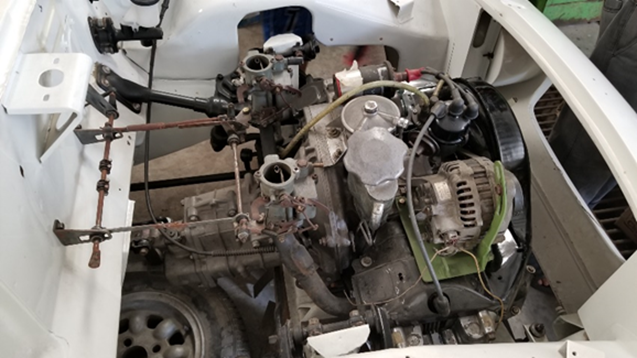 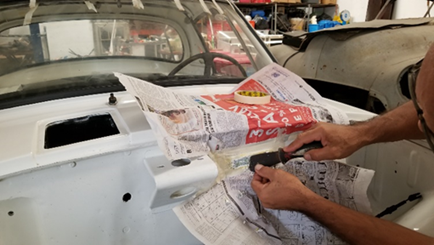 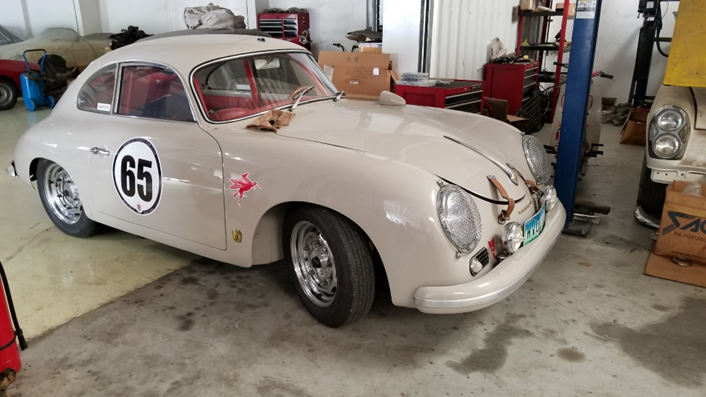 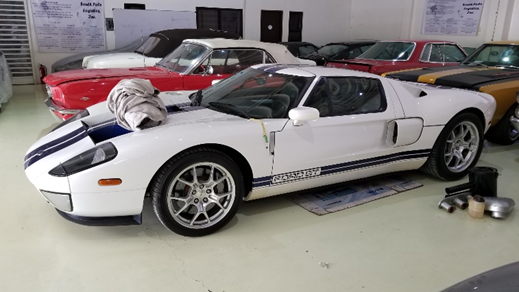 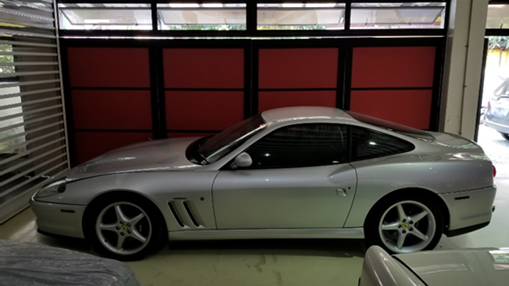 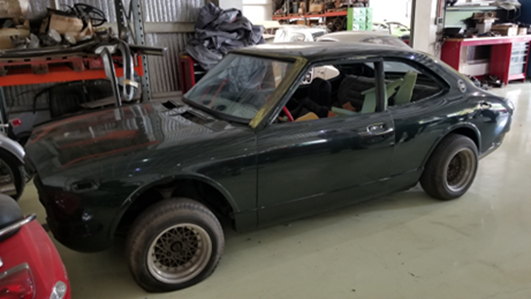 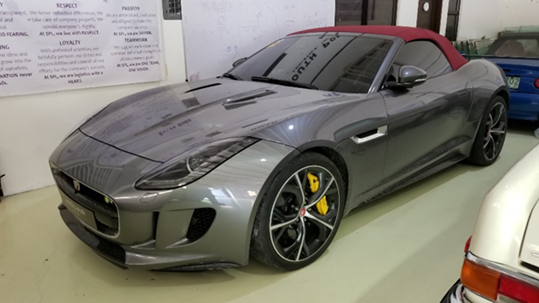 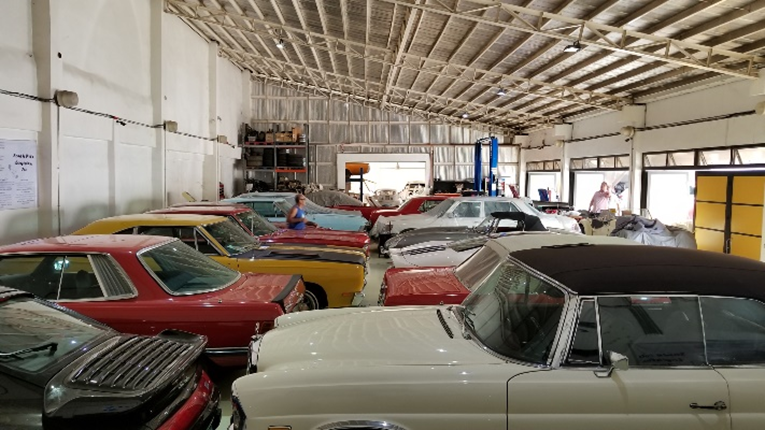 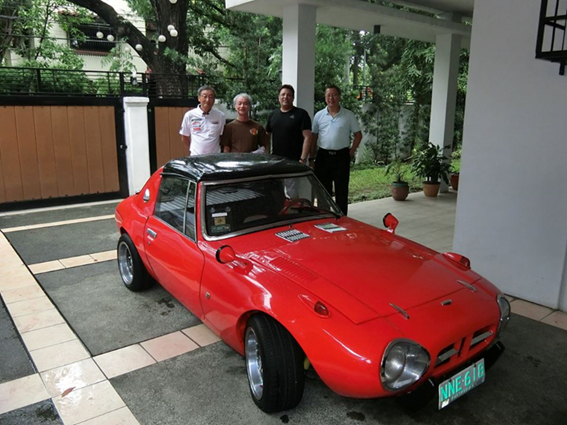 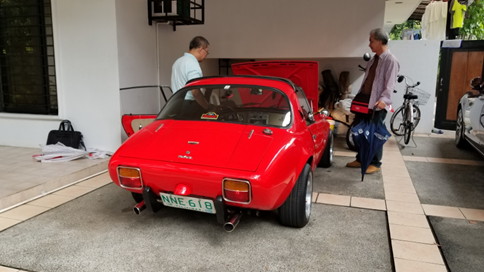 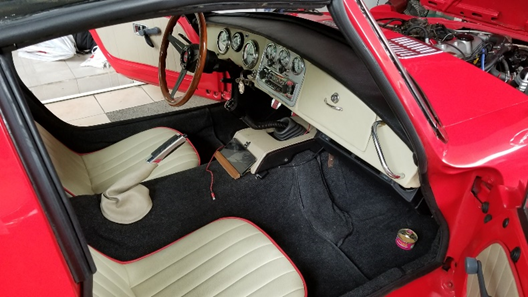 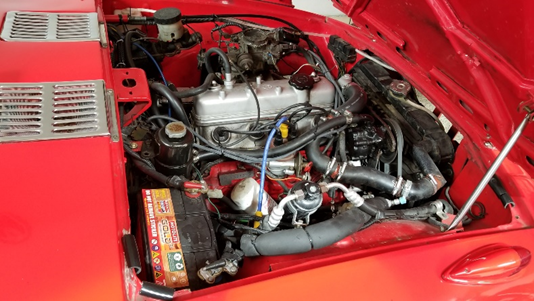 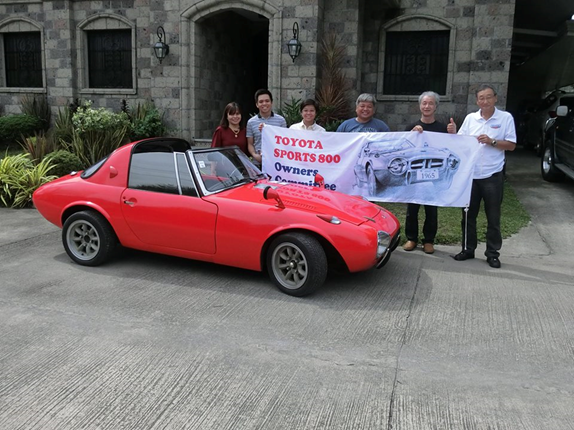 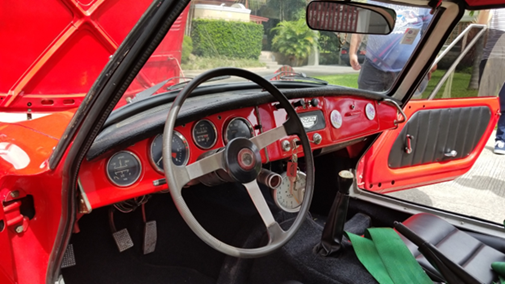 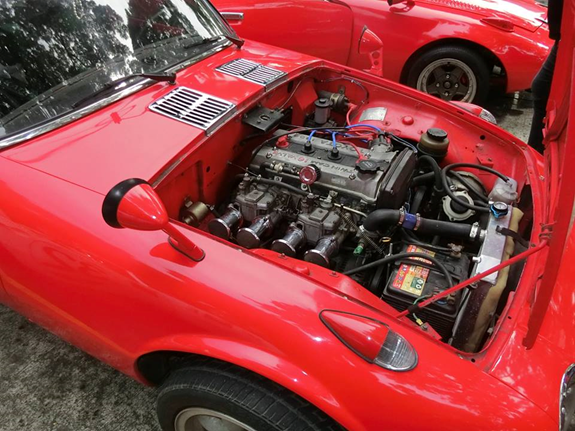 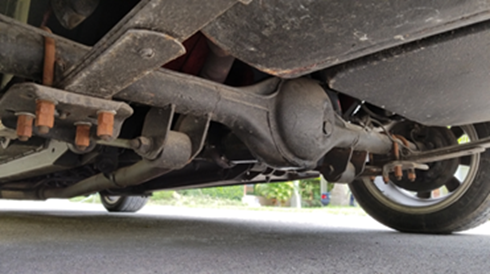 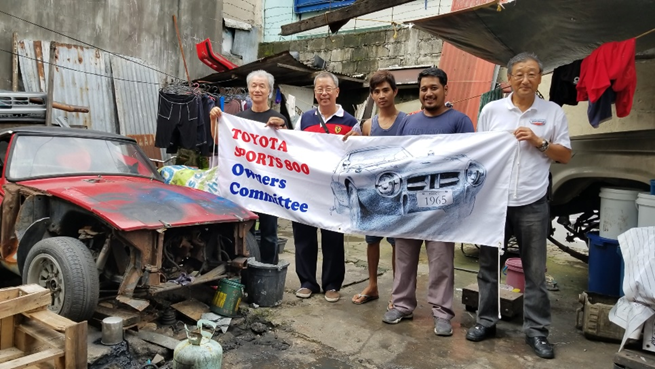 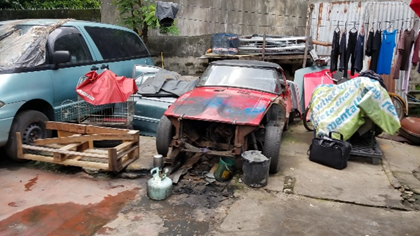 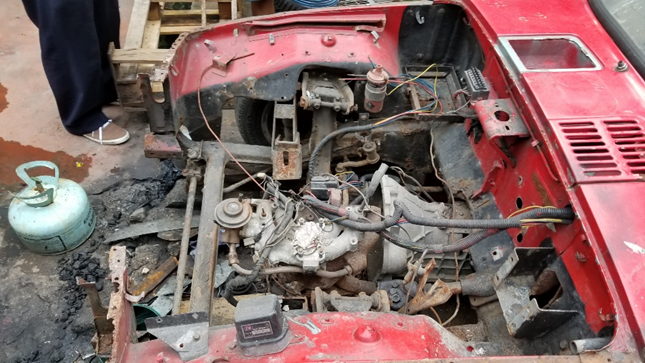 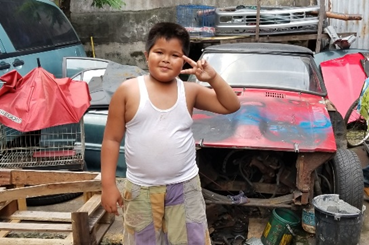